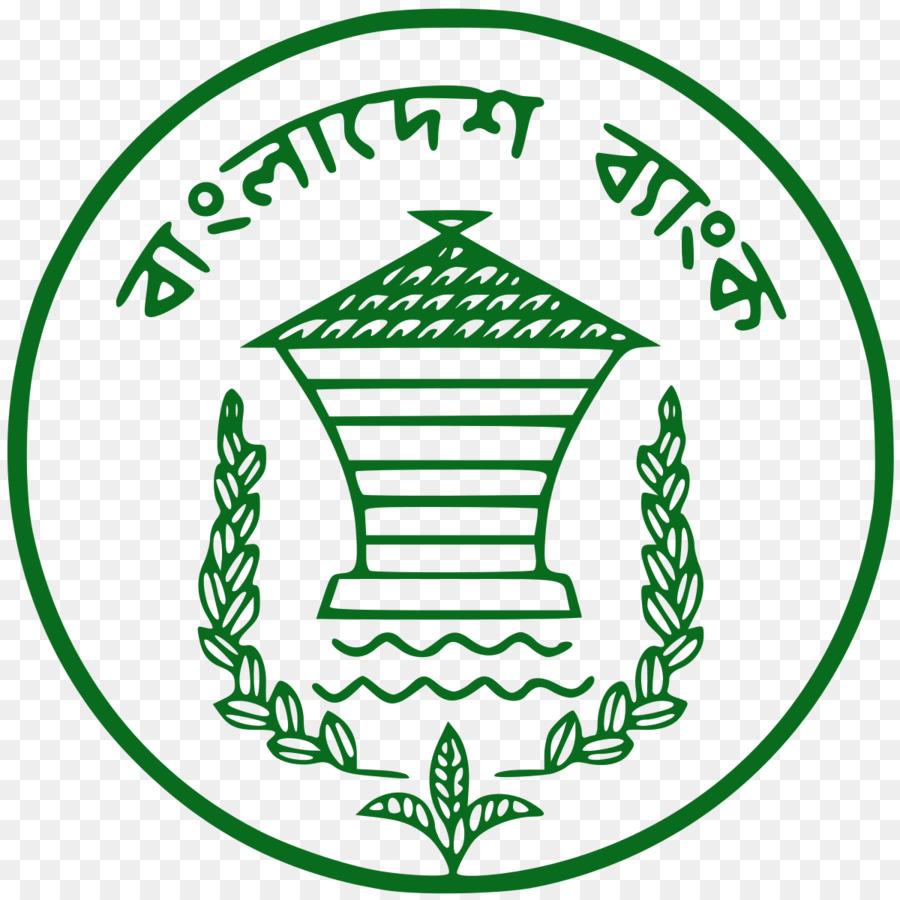 স্বাগতম
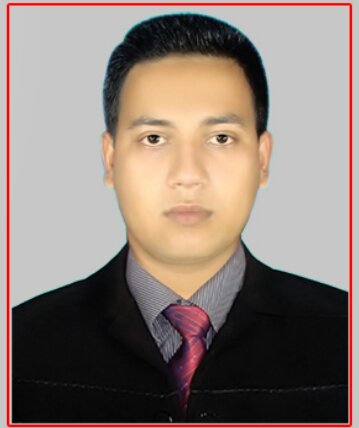 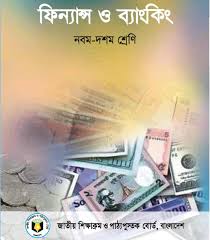 কাজী হাবিব উল্লাহ
সহকারি শিক্ষক
উত্তর রেংকার্য্যা উচ্চ বিদ্যালয়
দিঘীনালা,খাগড়াছড়ি
Email-ranak728@gmail.com
বিষয়ঃ      ফিন্যান্স ও ব্যাংকিং
শ্রেণীঃ      দশম
অধ্যায়ঃ    ত্রয়োদশ
পিরিয়ডঃ   ৪র্থ
সময়ঃ       ৫০ মিনিট
তারিখঃ     ০১-০৫-২০২০
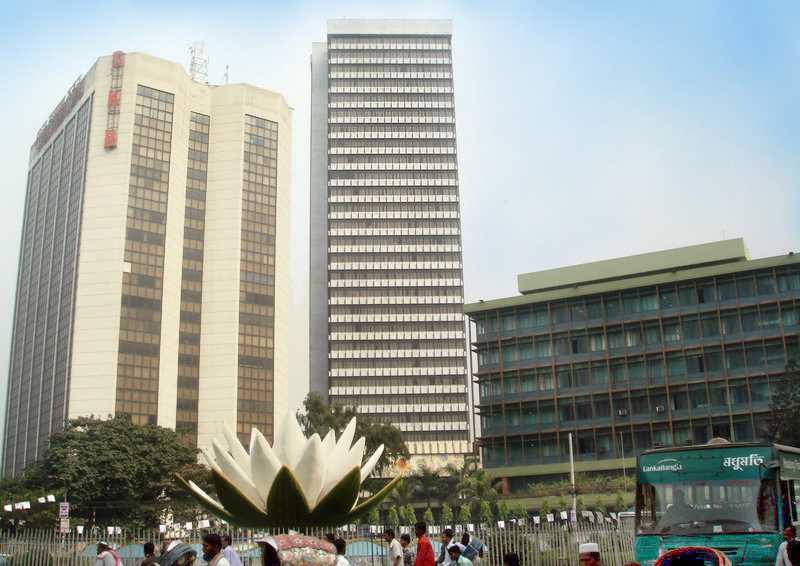 ।
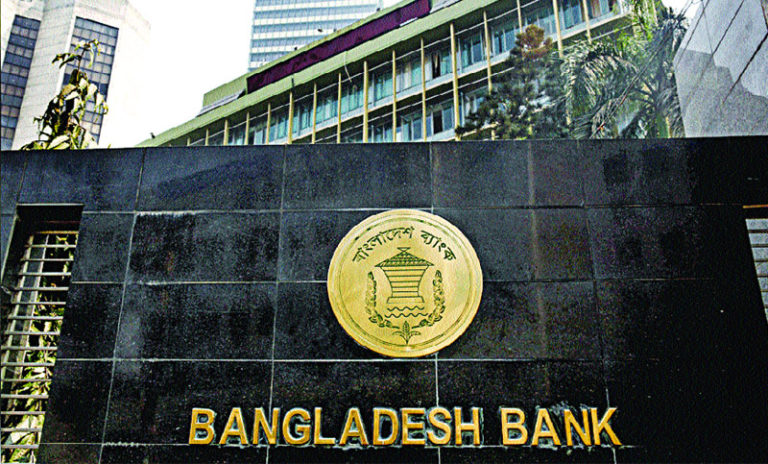 আজকের পাঠ
কেন্দ্রীয় ব্যাংক
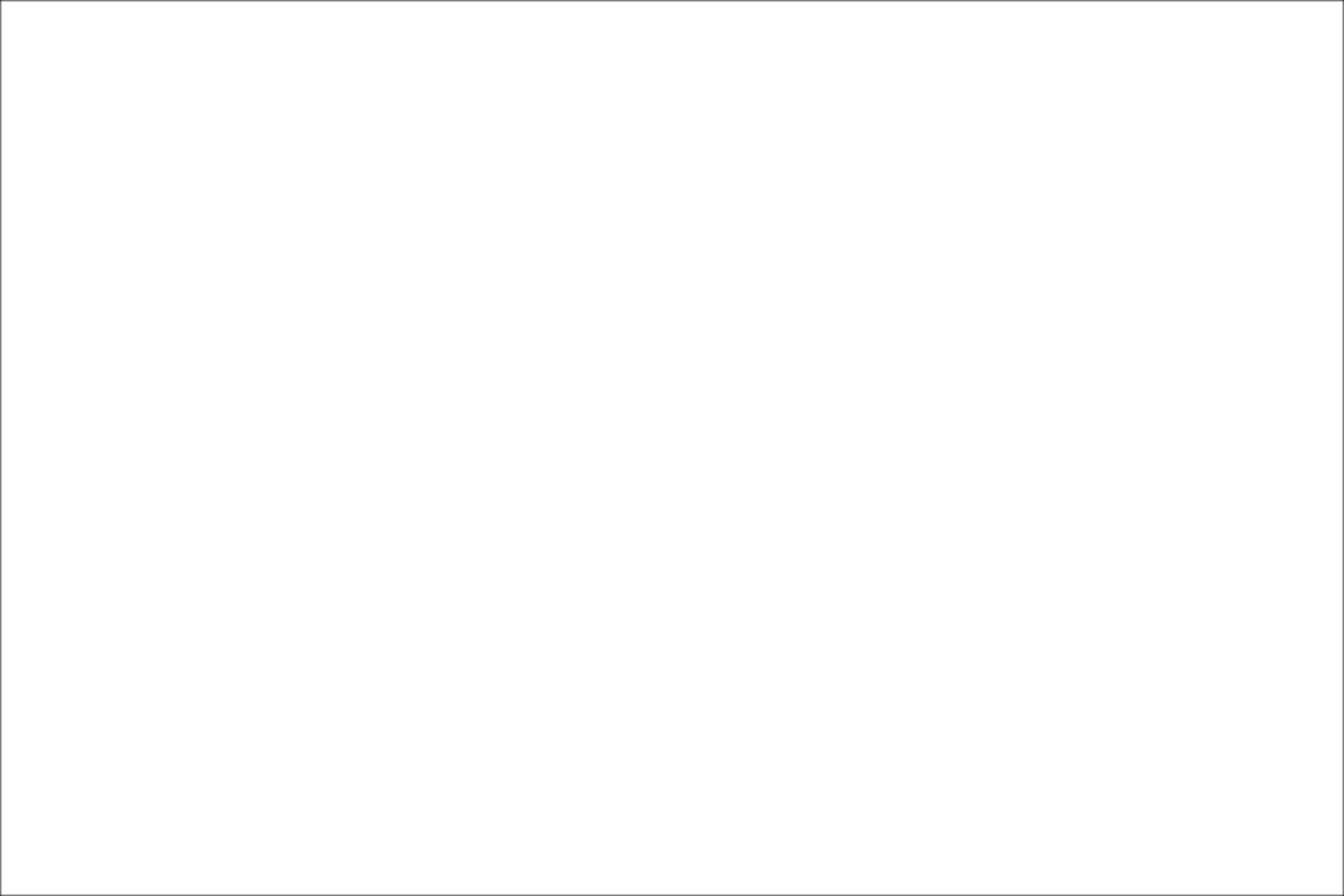 শিখনফল
এ পাঠ থেকে শিক্ষার্থীরা...... 
১.কেন্দ্রীয় ব্যাংকের সংজ্ঞা লিখতে পারবে।
২. কেন্দ্রীয় ব্যাংকের সাধারন কার্যাবলি বর্ননা করতে পারবে।
৩.অর্থনৈতিক উন্নয়নে কেন্দ্রীয় ব্যাংক হিসাবে বাংলাদেশ ব্যাংকের
ভূমিকা ব্যাখ্যা করতে পারবে।
কাজী হাবিব উল্লাহ, সহকারি শিক্ষক , উত্তর রেংকার্য্যা উচ্চ বিদ্যালয়,দিঘীনালা,খাগড়াছড়ি।
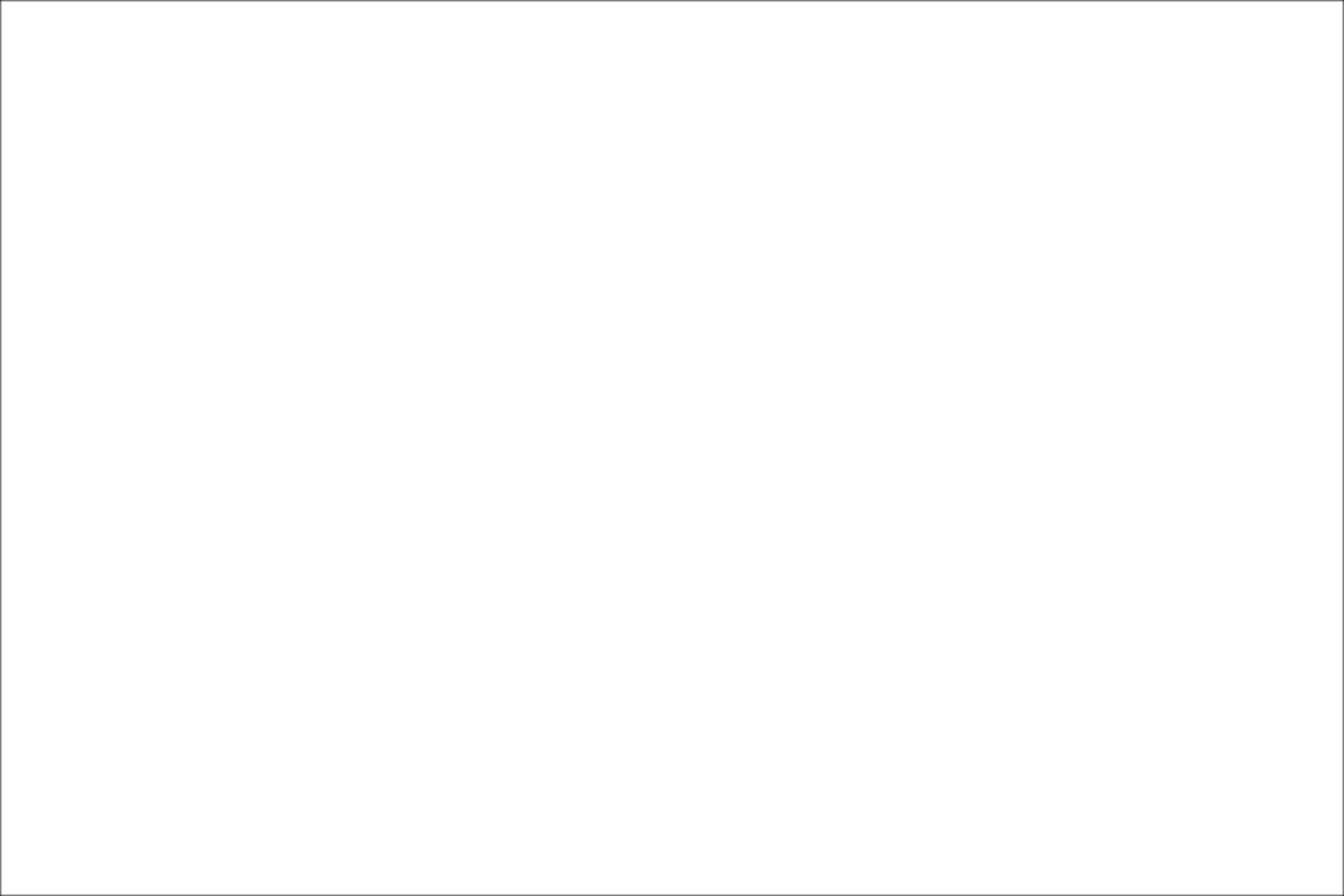 নিচের ছবিতে তোমরা কি দেখতে পাচ্ছো?
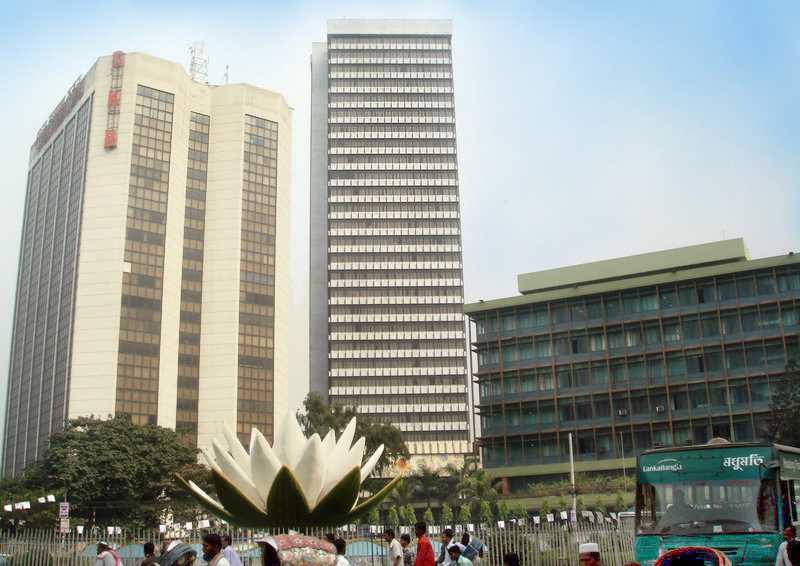 বাংলাদেশের কেন্দ্রীয় ব্যাংক
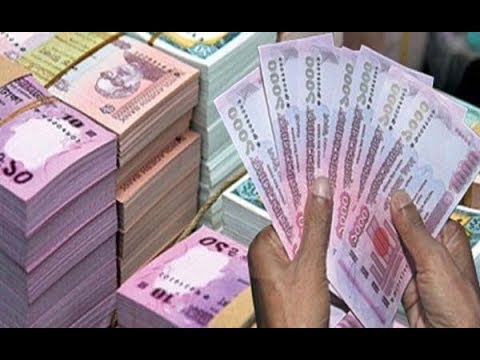 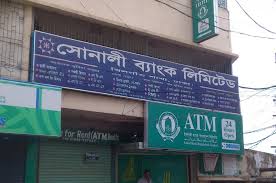 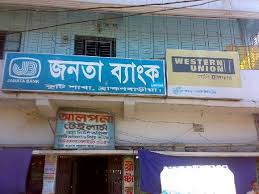 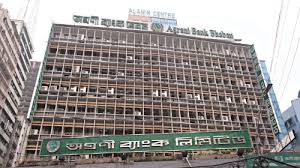 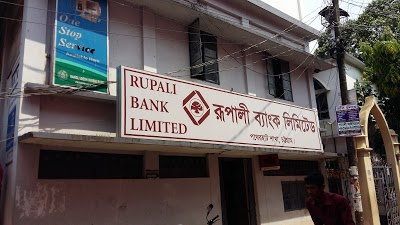 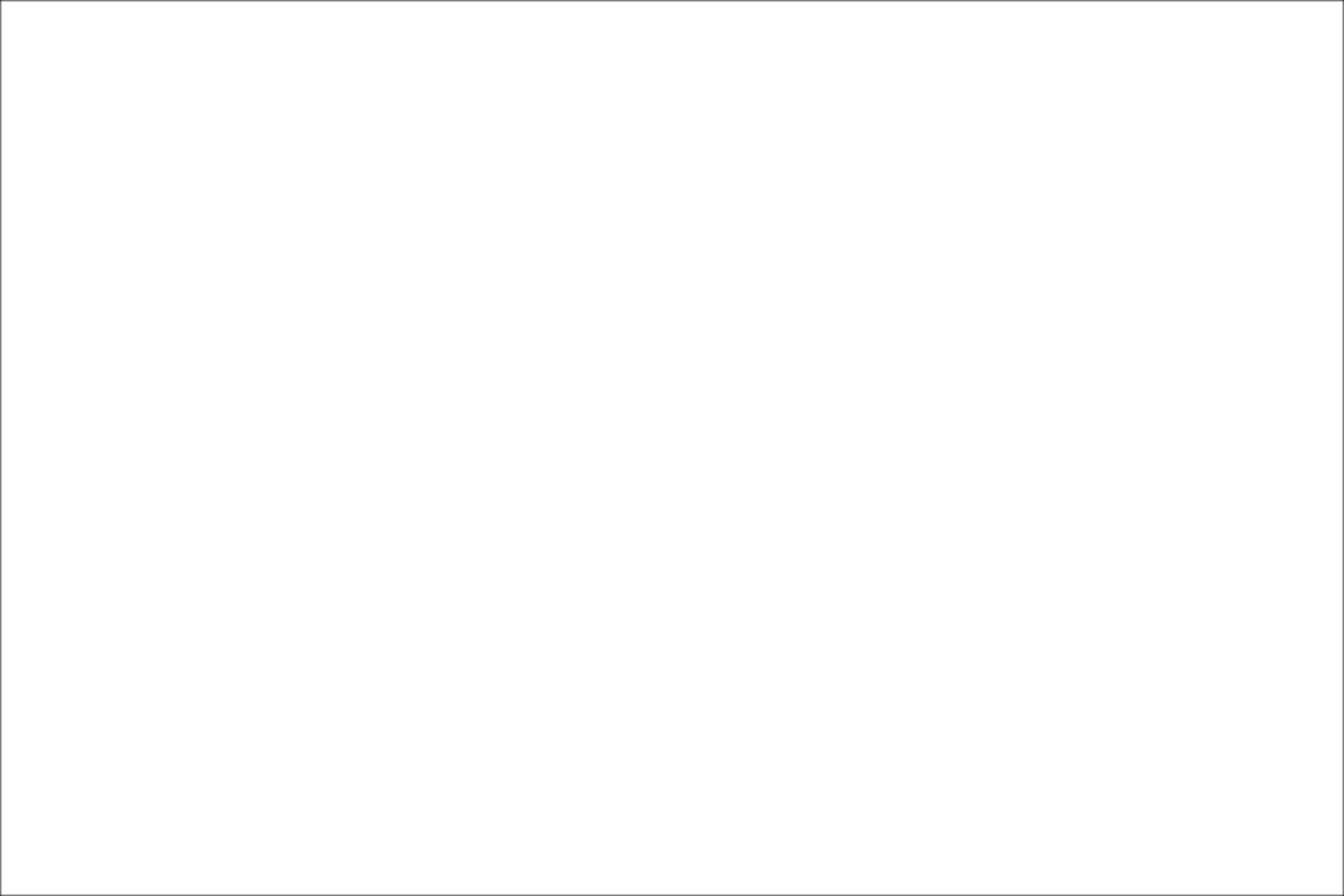 একক কাজ
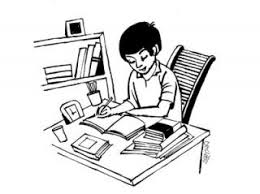 ১। কেন্দ্রীয় ব্যাংকের সংজ্ঞা লেখ। ।
সময়ঃ ৩ মিনিট
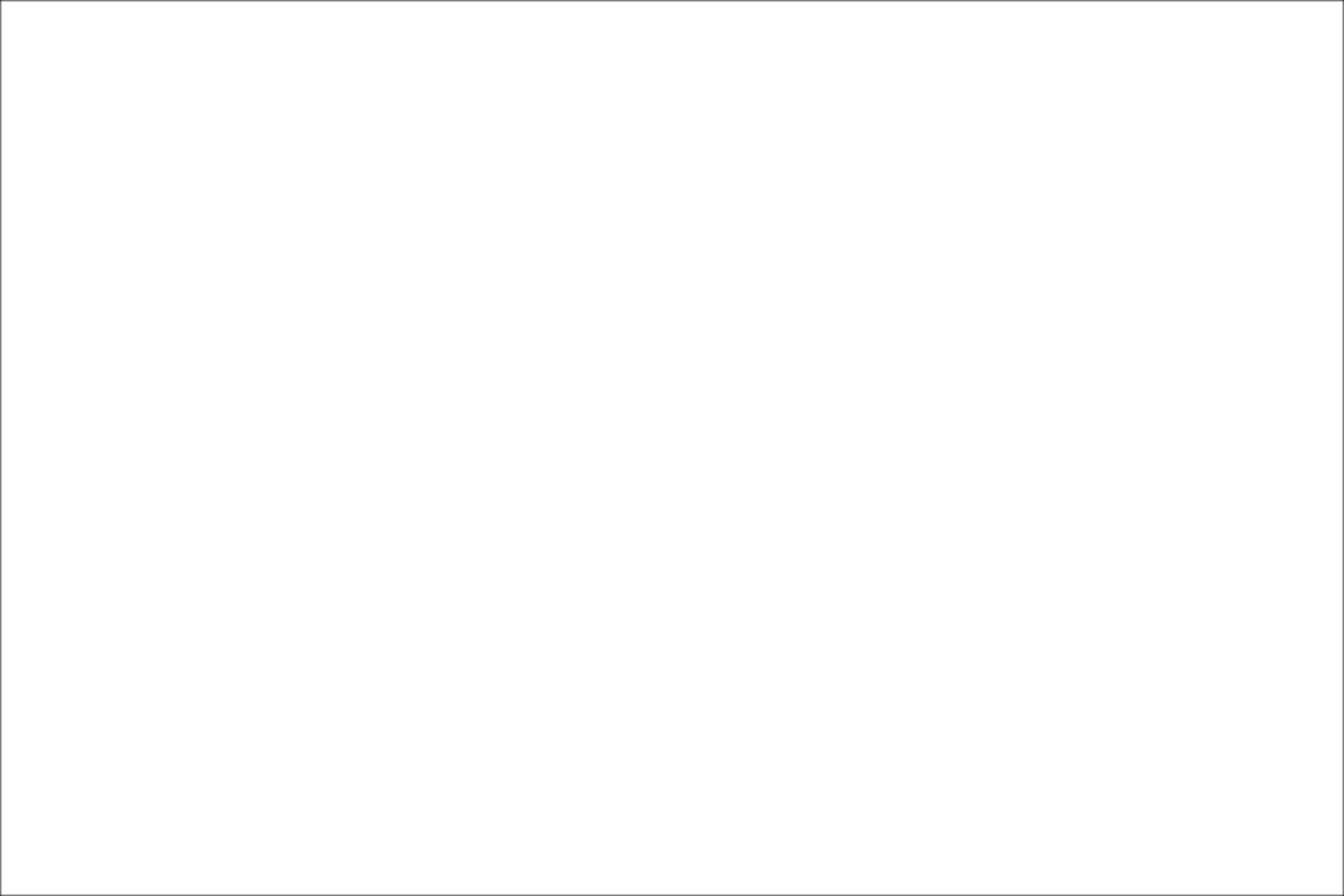 উত্তরের সাথে মিলিয়ে নিই...
কেন্দ্রীয় ব্যাংক হলো এমন একটি আর্থিক প্রতিষ্ঠান, যা মুদ্রাবাজারে শীর্ষে অবস্থান করে দেশের ব্যাংক ব্যবস্থাকে নিয়ন্ত্রণ ও পরিচালনা করে থাকে। এটি সরকার কর্তৃক সর্বোচ্চ ক্ষমতাপ্রাপ্ত আর্থিক প্রতিষ্ঠান, যা দেশে নোট প্রচলনের একচেটিয়া অধিকার ভোগ করে।
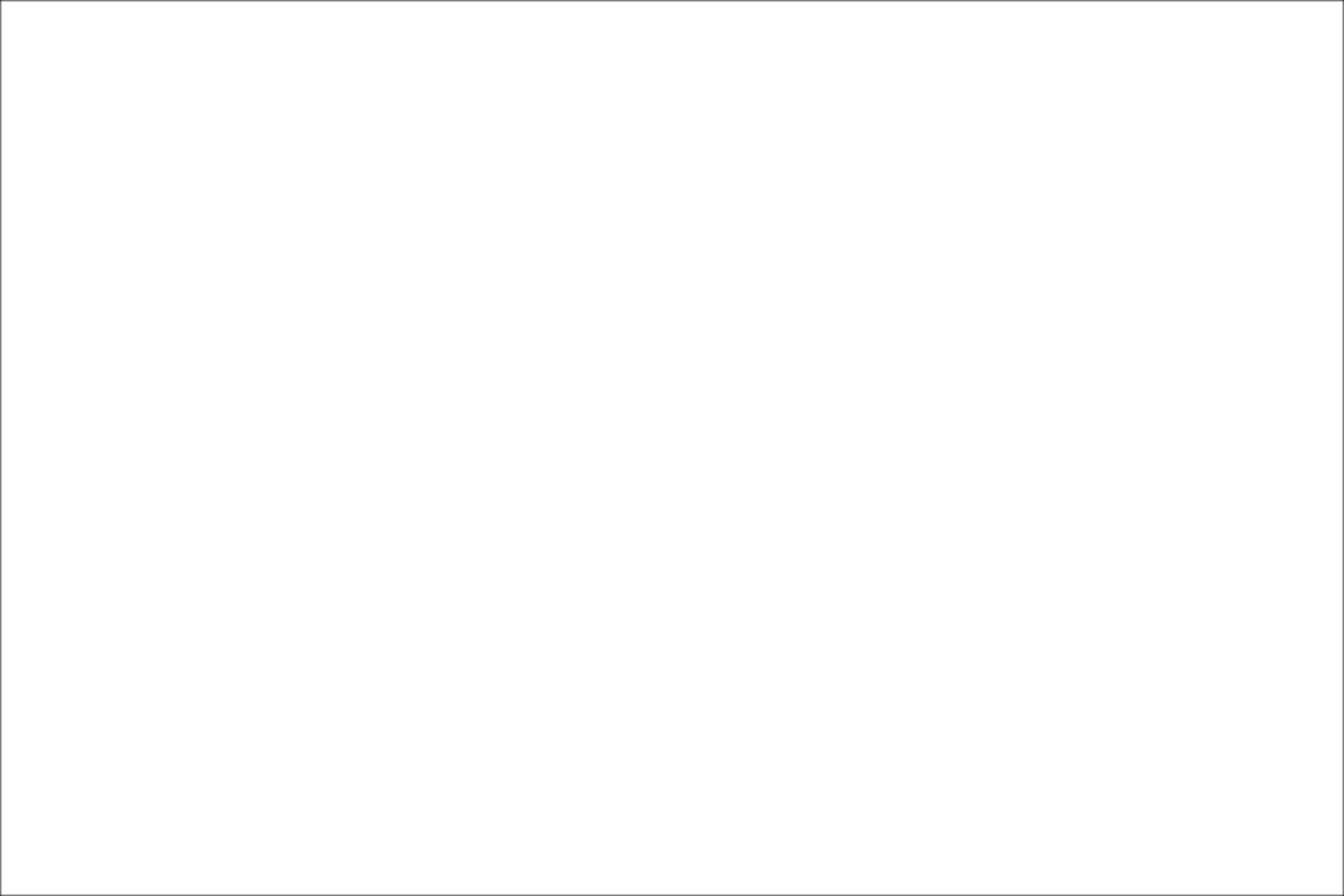 কেন্দ্রীয় ব্যাংকের কার্যাবলী
এসো একটি ভিডিও দেখি
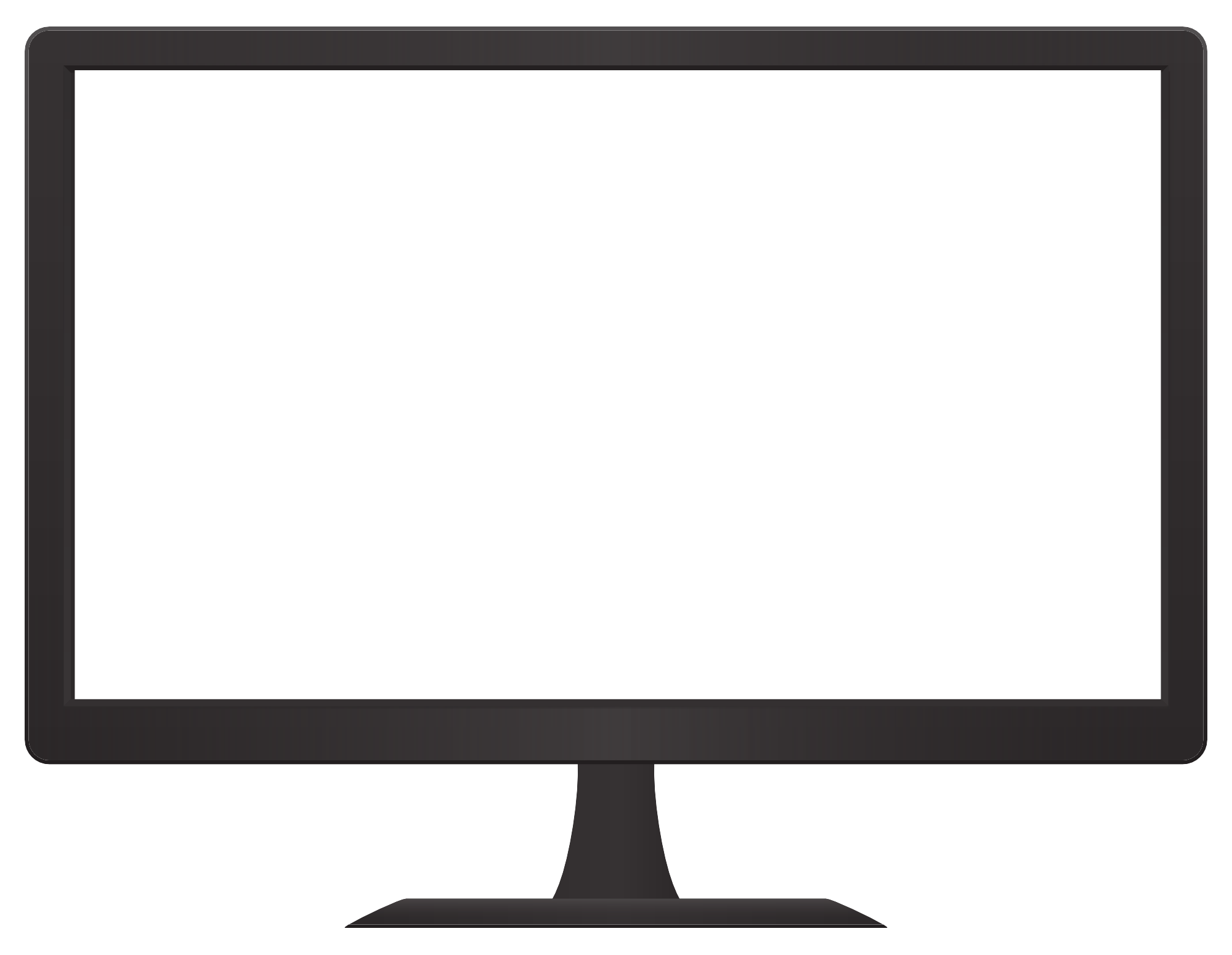 ভিডিও লিংকঃ-  https://www.youtube.com/watch?v=9RkksmcTAWE
কাজী হাবিব উল্লাহ, সহকারি শিক্ষক , উত্তর রেংকার্য্যা উচ্চ বিদ্যালয়,দিঘীনালা,খাগড়াছড়ি।
10
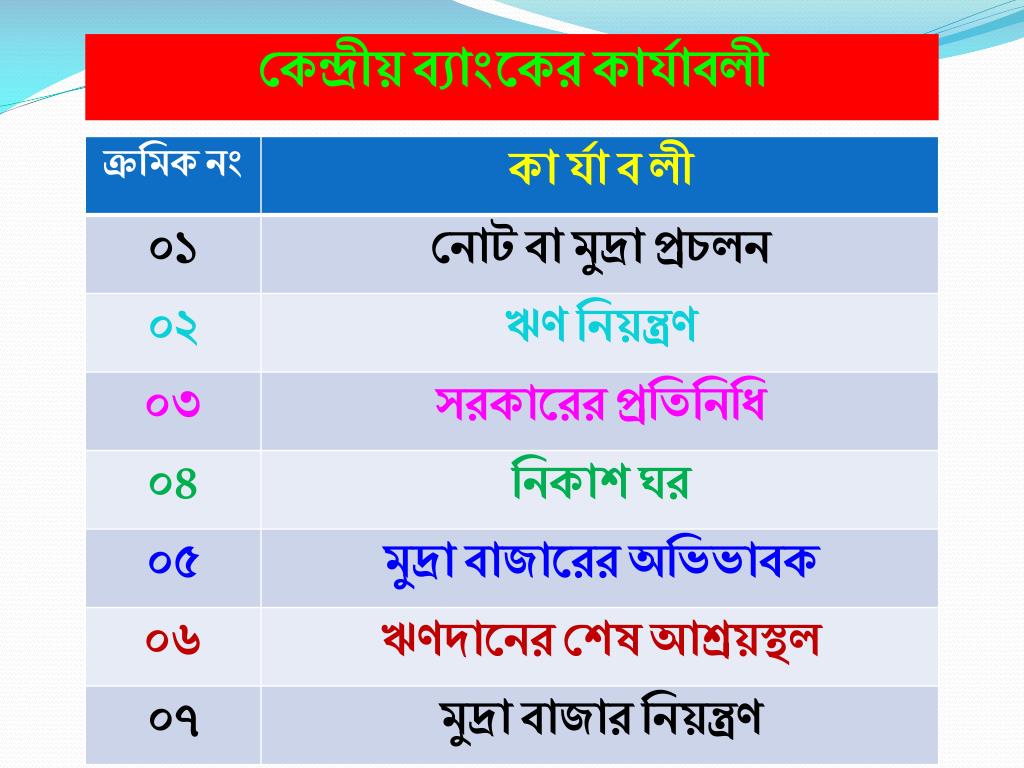 কাজী হাবিব উল্লাহ, সহকারি শিক্ষক , উত্তর রেংকার্য্যা উচ্চ বিদ্যালয়,দিঘীনালা,খাগড়াছড়ি।
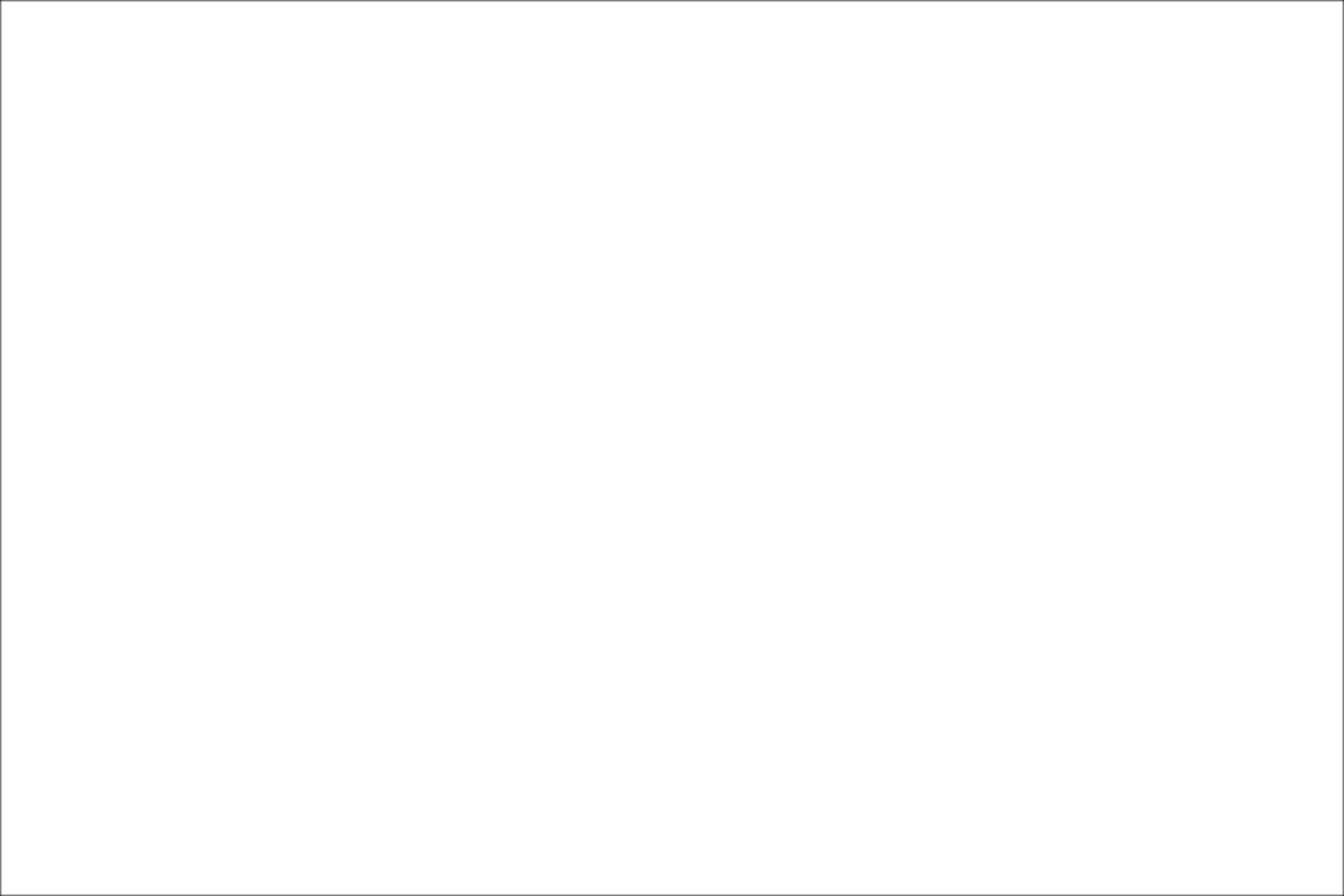 কর্মসংস্থান সৃষ্টি
বৈদেশিক মুদ্রার বিনিময়
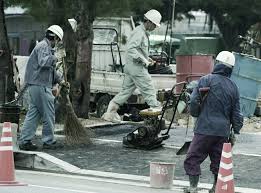 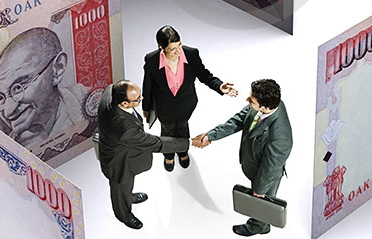 কাজী হাবিব উল্লাহ, সহকারি শিক্ষক , উত্তর রেংকার্য্যা উচ্চ বিদ্যালয়,দিঘীনালা,খাগড়াছড়ি।
২
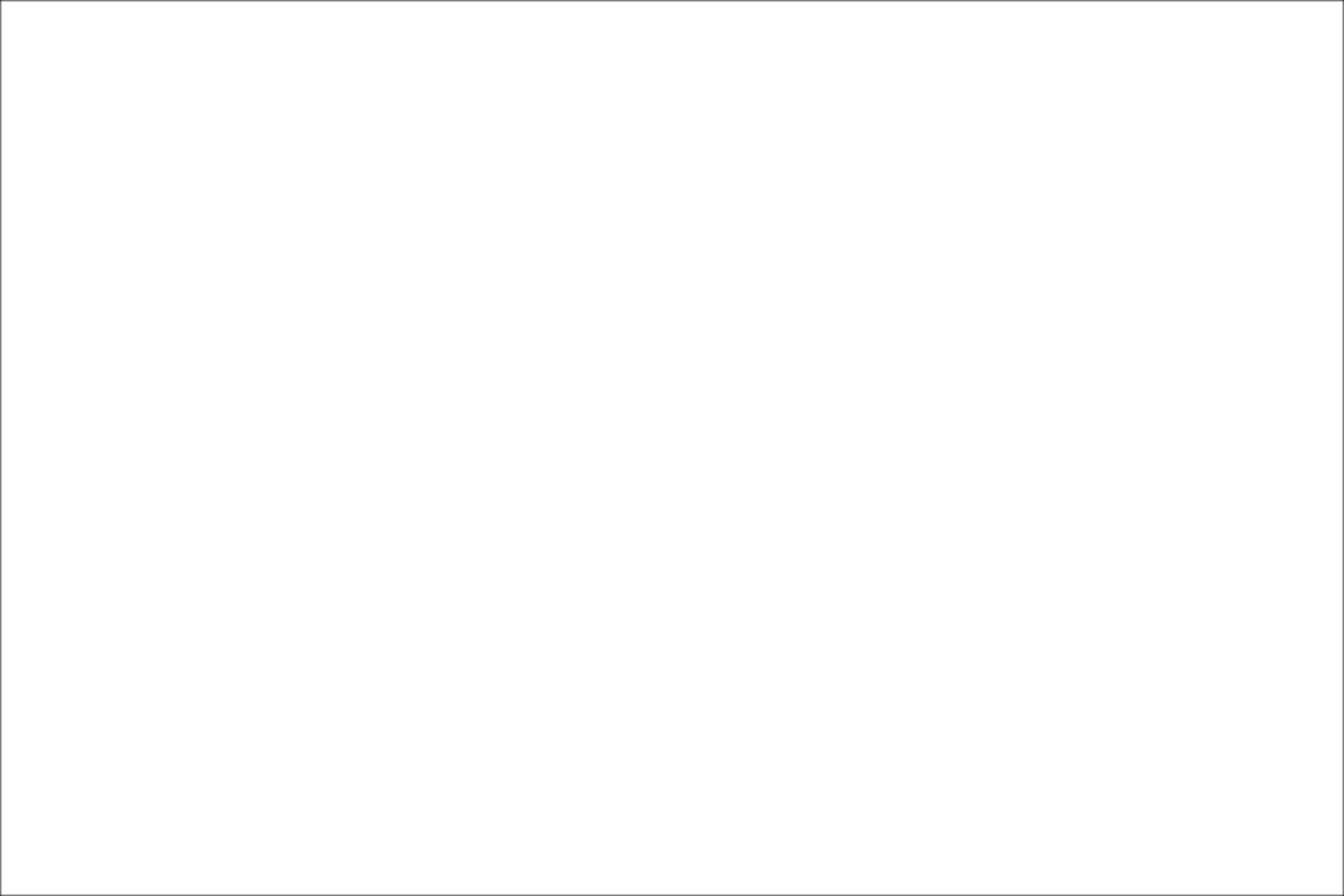 ১
৩
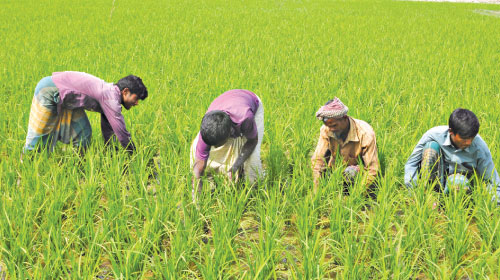 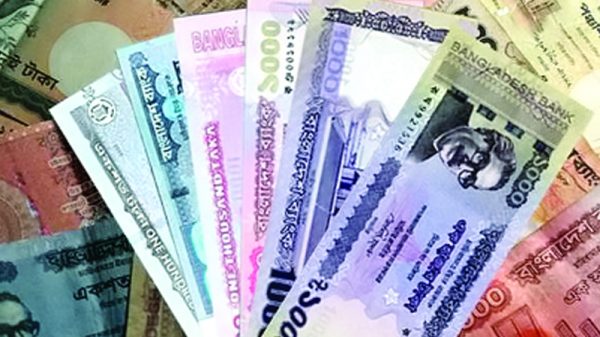 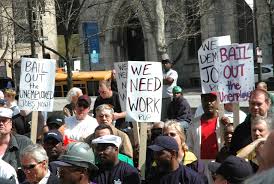 নোট ও মুদ্রা প্রচলন
জাতীয় অর্থনীতিতে অবদান
ঋণ নিয়ন্ত্রণ
কাজী হাবিব উল্লাহ, সহকারি শিক্ষক , উত্তর রেংকার্য্যা উচ্চ বিদ্যালয়,দিঘীনালা,খাগড়াছড়ি।
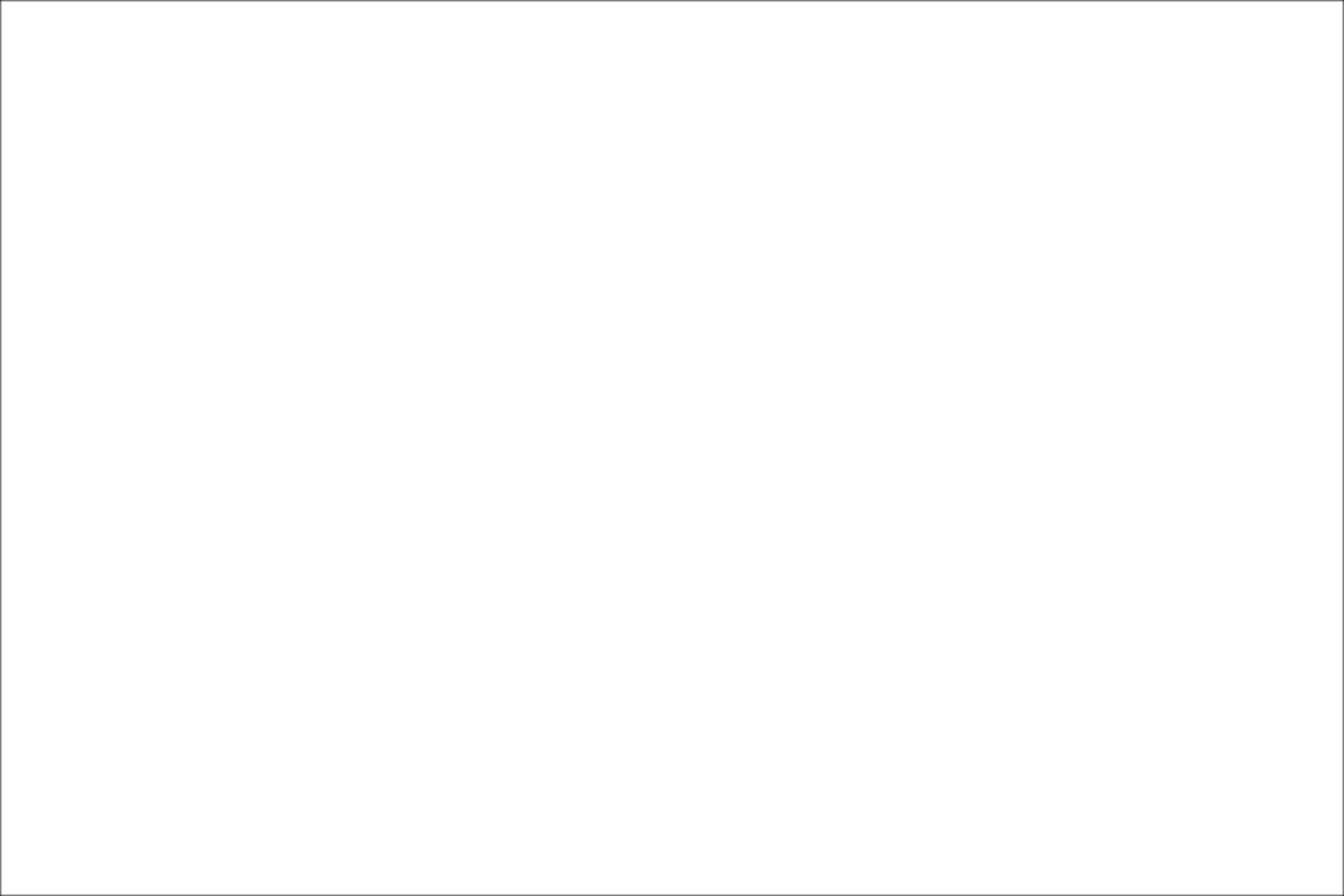 জোড়ায় কাজ
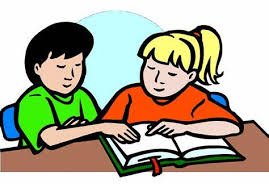 কেন্দ্রীয় ব্যাংকের কার্যাবলি বর্ননা কর।
সময়ঃ ৫ মিনিট
কাজী হাবিব উল্লাহ, সহকারি শিক্ষক , উত্তর রেংকার্য্যা উচ্চ বিদ্যালয়,দিঘীনালা,খাগড়াছড়ি।
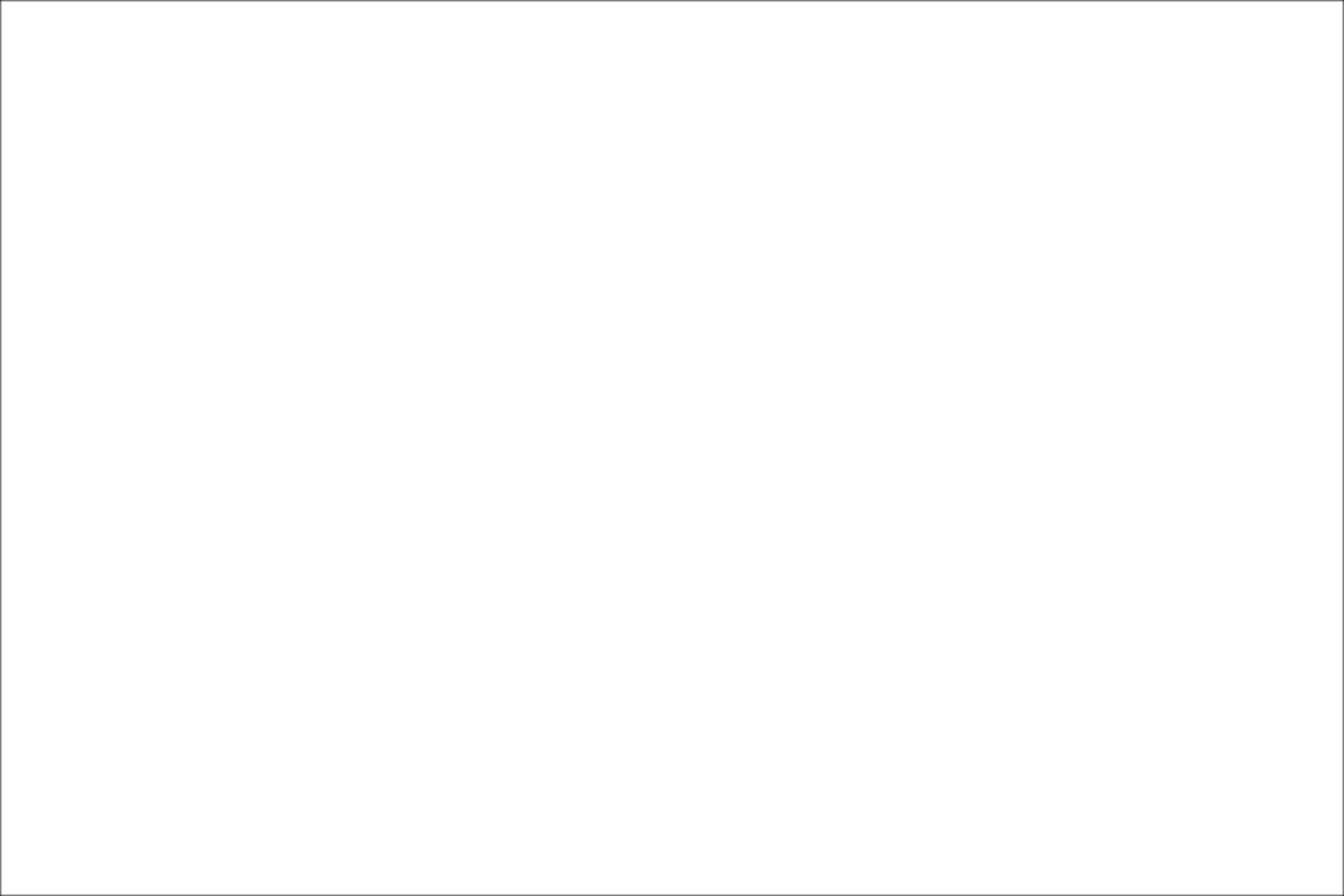 দলীয় কাজ
১.সব ব্যাংকের ব্যাংকার কে?
২.কেন্দ্রীয় ব্যাংকে ব্যাংক সমাজের রাজা বলা হয় কেন?
৩.কেন্দ্রীয় ব্যাংকের গঠন ও ব্যবস্থাপনা সম্পর্কে আলোচনা কর?
৪.কেন্দ্রীয় ব্যাংক ও বানিজ্যিক ব্যাংকের পার্থক্য বর্ণনা কর?
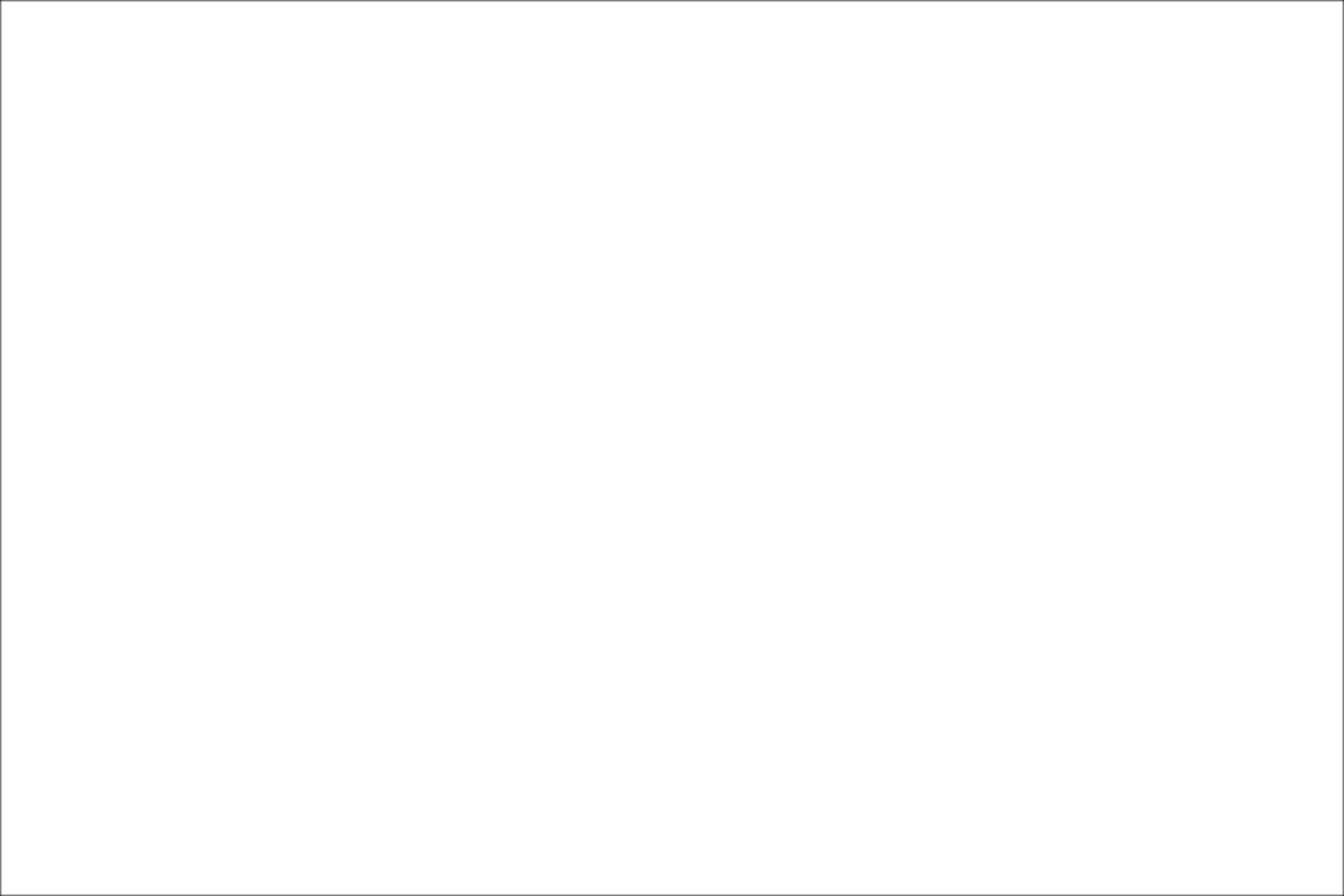 মূল্যায়ন
১.সব ব্যাংকের ব্যাংকার কে?
২.কেন্দ্রীয় ব্যাংকে ব্যাংক সমাজের রাজা বলা হয় কেন?
৩.কেন্দ্রীয় ব্যাংকের গঠন ও ব্যবস্থাপনা সম্পর্কে আলোচনা কর?
৪.কেন্দ্রীয় ব্যাংক ও বানিজ্যিক ব্যাংকের পার্থক্য বর্ণনা কর?
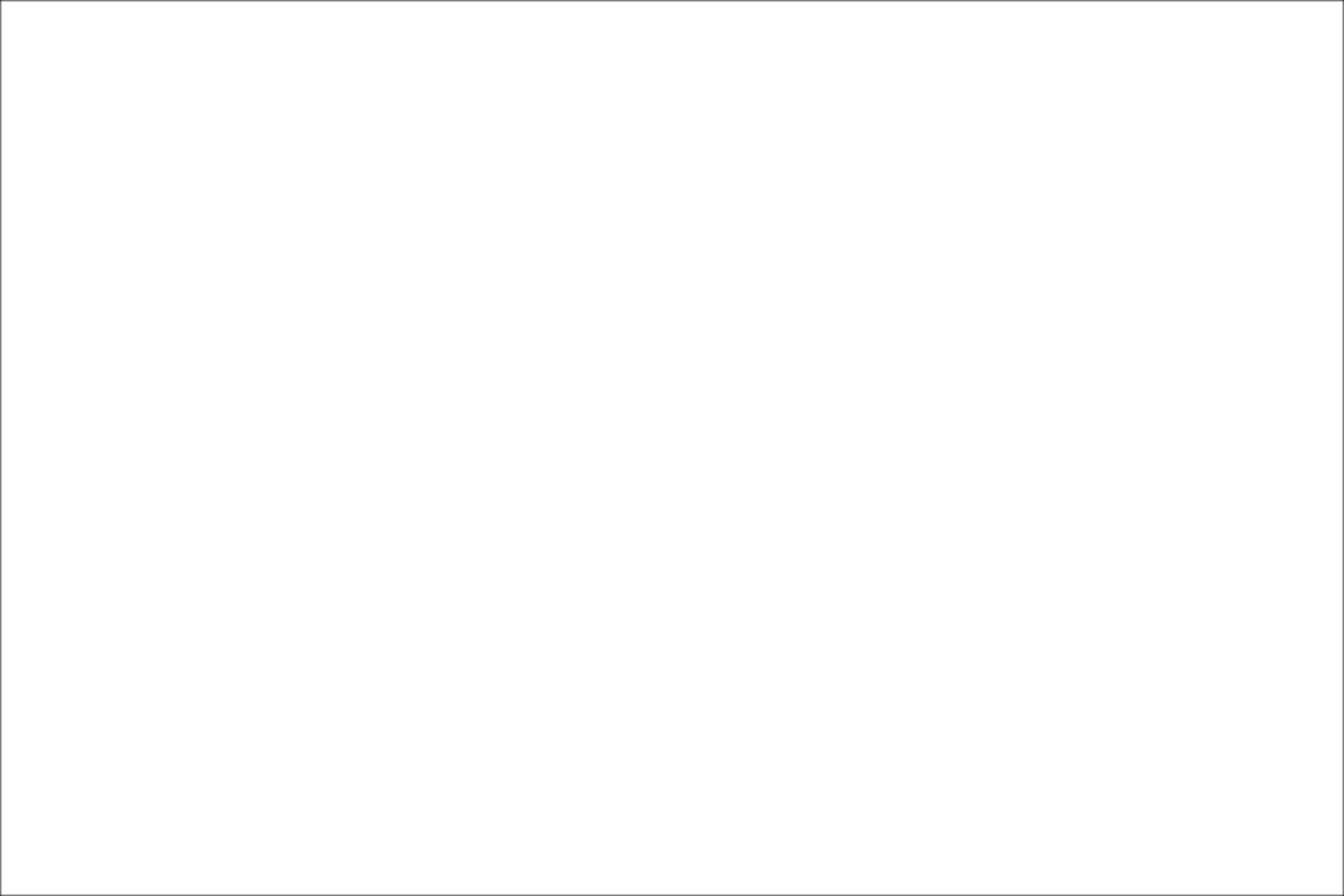 বাড়ির কাজ
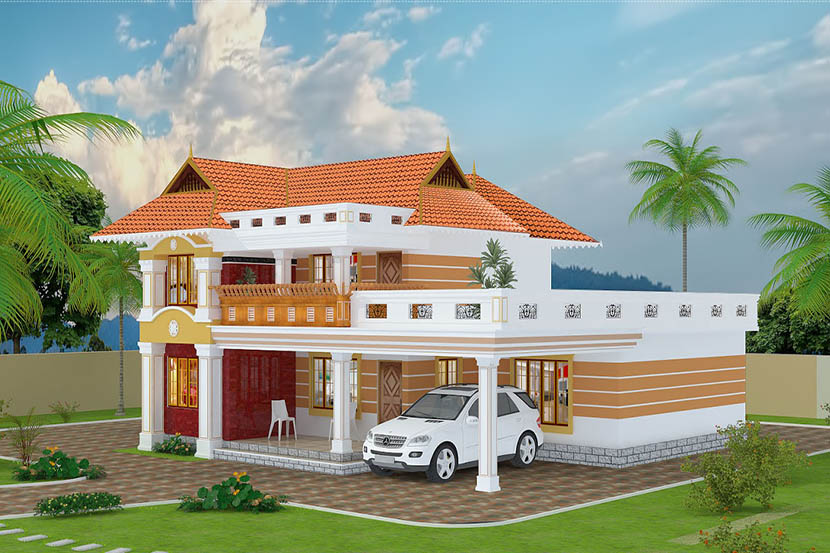 কেন্দ্রীয় ব্যাংকের উদ্দেশ্যগুলো ব্যাখ্যা কর?
ধন্যবাদ সবাইকে
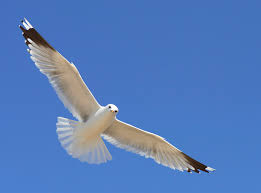